Figure 2. Samples of chromatograms of basal NE and DA outflow in the mpFC of NE-depleted rats (upper panel) and ...
Cereb Cortex, Volume 17, Issue 12, December 2007, Pages 2796–2804, https://doi.org/10.1093/cercor/bhm008
The content of this slide may be subject to copyright: please see the slide notes for details.
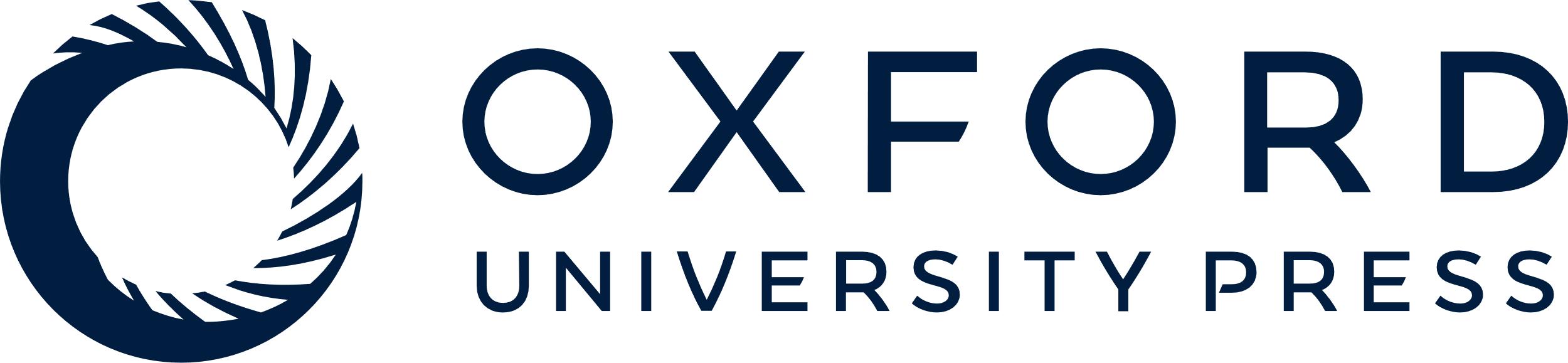 [Speaker Notes: Figure 2. Samples of chromatograms of basal NE and DA outflow in the mpFC of NE-depleted rats (upper panel) and DA-depleted rats (lower panel).


Unless provided in the caption above, the following copyright applies to the content of this slide: © The Author 2007. Published by Oxford University Press. All rights reserved. For permissions, please e-mail: journals.permissions@oxfordjournals.org]